Personality
Sixth edition
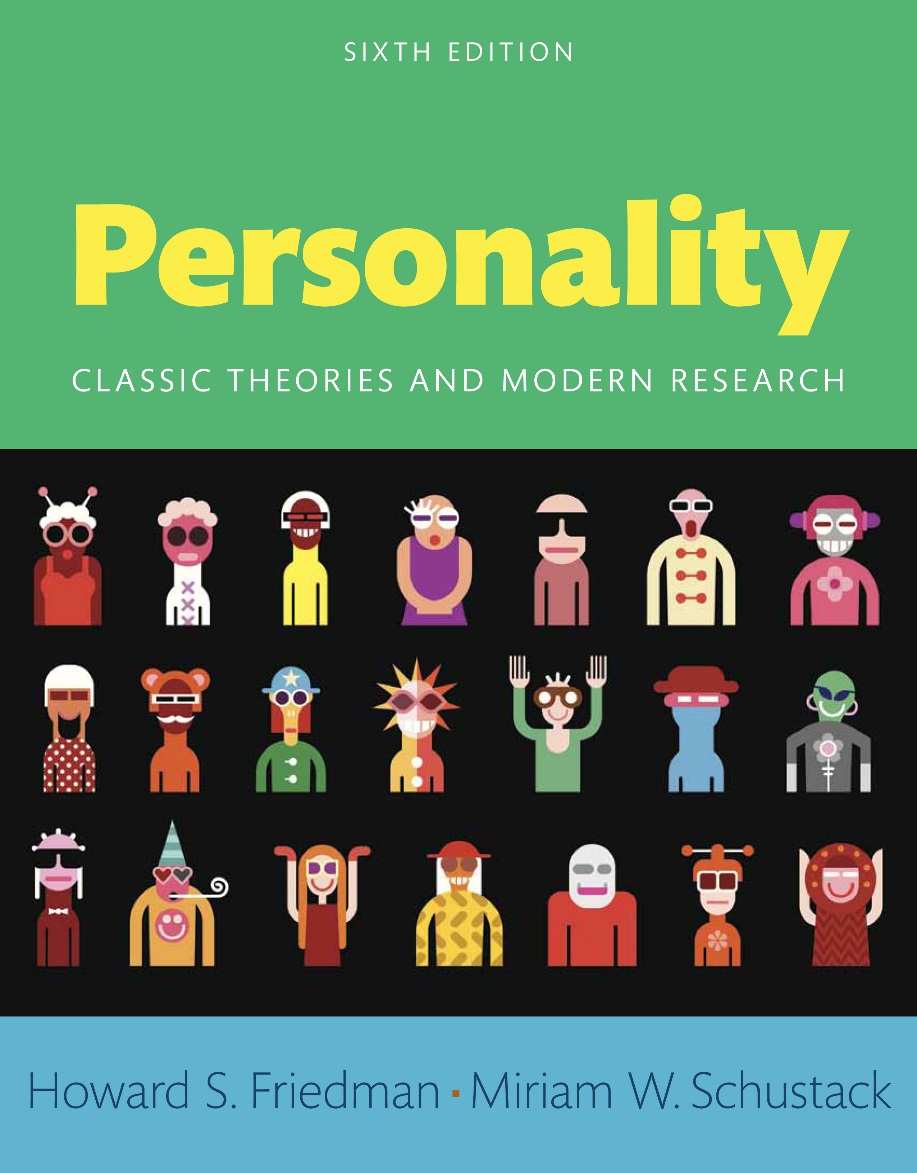 Chapter 2
How Is Personality Studied and Assessed?
Modules
Introduction: How Is Personality Studied and Assessed?
2.1: Measuring Personality
2.2: Bias
2.3: Varieties of Personality Measures
2.4: How Not to Test Personality
2.5: The Design of Research
2.6: The Ethics of Personality Testing
Conclusion: How Is Personality Studied and Assessed?
Learning Objectives (1 of 2)
2.1: Report some of the parameters of measuring personality
2.2: Analyze the three major sources of bias in personality measurement
2.3: Express the different types of measures of personality
2.4: Review reasons why some personality tests should not be used
Learning Objectives (2 of 2)
2.5: Describe the three basic types of research designs used in studying personality
2.6: Examine the ethical context of psychological testing
Introduction: How Is Personality Studied and Assessed?
Objective assessment
Subjective assessment
2.1: Measuring Personality
Objective: Report some of the parameters of measuring personality
Characteristics of charismatic people
Affective Communication Test (ACT)
[Speaker Notes: Point 1- Characteristics of charismatic people
 Attractive
 Influential
 Expressive
 The center of attention
 Point 2- Affective Communication Test (ACT)
 Helps assess whether someone is especially expressive 
 Helps assess whether someone is likely to be an influential emotional leader in a group
 Helps identify someone’s social influence process]
2.1.1: Reliability
Internal Consistency Reliability
Test-Retest Reliability
Challenges of personality change
[Speaker Notes: Point 1- Internal Consistency Reliability
 Degree of consistency is measured by seeing whether subparts or equivalent parts of a test yield the same results
 Measured by a statistic called Cronbach’s coefficient alpha
 Alpha - average of all possible split-half correlation coefficients
 Function of the number of items and their degree of correlation 
 Point 2- Test-Retest Reliability
 Involves the instrument’s degree of consistency on different occasions
 Notion of temporal stability 
 Point 3- Challenges of personality change
 Personality consists of patterns that dynamically direct activity
 Personality may change over the long term
 Expect personality stability only over shorter periods of perhaps several years]
2.1.2: Construct Validity
Construct validity
Theory development
Content validity
[Speaker Notes: Point 1- Construct validity
 Extent to which a test truly measures a theoretical construct
 Ascertained by seeing if assessments predict behaviors and reactions implied by constructs
 Convergent validation
 Discriminant validation 
 Point 2- Theory development
 Notoriously complex
 Theories are functions of many assumptions and many hard-to-measure entities
 Theory informs the assessment
 Assessment in turn informs the theory
 Point 3- Content validity
 Whether a test measures the domain that it is supposed to measure
 Unreliable items and ambiguous items are not taken into account
 ACT captures many content dimensions of personal charisma]
2.2: Bias
Objective: Analyze the three major sources of bias in personality measurement
Ethnic bias
Gender bias
[Speaker Notes: Point 1- Ethnic bias
 One of the most common types of test bias
 Tests fail to consider relevant cultures and subcultures of subjects
 Theories developed in one culture improperly applied to another 
 Point 2- Gender bias
 Adjustment of test scores 
 Gender-related expectations can account for a healthy personality]
2.2.1: Response Sets
Methods to counter response sets
Social desirability response set 
Methods to prevent social desirability response sets
[Speaker Notes: Point 1- Methods to counter response sets
 Using reverse scoring
 Using reverse wording nullifies acquiescence response sets 
 Point 2- Social desirability response sets
 People presenting themselves in a favorable light
 People responding to please experimenters 
 Point 3- Methods to prevent social desirability response sets
 Present items of equal desirability
 Ask test-takers to choose between the two items]
2.3: Varieties of Personality Measures
Objective: Express the different types of measures of personality
Theoretical reasons
Methodological reasons
[Speaker Notes: Point 1- Theoretical reasons
 Certain tests more or less appropriate
 Consciously grasped and reported motivations measured
 Point 2- Methodological reasons
 Every personality measuring method suffers from inherent biases
 Weaknesses of one assessment technique compensated for by the strengths of another technique]
2.3.1: Self-Report Tests
Minnesota Multiphasic Personality Inventory (MMPI)
NEO Personality Inventory (NEO-PI)
Personality Research Form (PRF)
[Speaker Notes: Point 1- Minnesota Multiphasic Personality Inventory (MMPI)
 Test-taker responds to about 500 statements
 Answers include “true,” “false,” or “cannot say”
 Created using criterion-related item selection
 Focused on assessing psychopathology 
 MMPI-2  and MMPI-2-RF 
 Point 2- NEO Personality Inventory (NEO-PI)
 Built around the idea of five basic dimensions of personality 
 Relies heavily on factor analysis
 Starts with correlations among simple scales
 Reduces this information to a few basic dimensions 
 Point 3- Personality Research Form (PRF)
 Complementary approach to self-report scales
 Measures the basic needs and motivations proposed by Henry Murray
 Test driven by theory
 Developed using correlational techniques]
2.3.2: Q-Sort Tests
Overview
Advantages
[Speaker Notes: Point 1- Overview
 Person given a stack of cards naming various characteristics
 Asked to sort them into piles on a dimension
 Examiner ensures self-reports form a desired statistical distribution
 Forced normal distribution- Normal curve approximation
 Used to code behavior in structured situations 
 Point 2- Advantages
 More active than questionnaires
 Sorted items can be held constant 
 Context can be changed
 Captures more objective behavioral data in studying personality]
2.3.3: Ratings and Judgments by Others
Stanford-Binet intelligence test
Dimensions
Advantages
[Speaker Notes: Point 1- Stanford-Binet intelligence test
 Examined intelligence of extremely bright children
 Further examines their personality and social skills 
 Point 2- Dimensions
 Prudence or forethought
 Conscientiousness
 Freedom from vanity
 Truthfulness 
 Point 3- Advantages
 Excellent scale of conscientiousness/social dependability
 Reliable
 Valid
 Good predictor of longevity across children’s life span]
Figure 2.1: A Sample of Questions from Terman’s Longitudinal Study
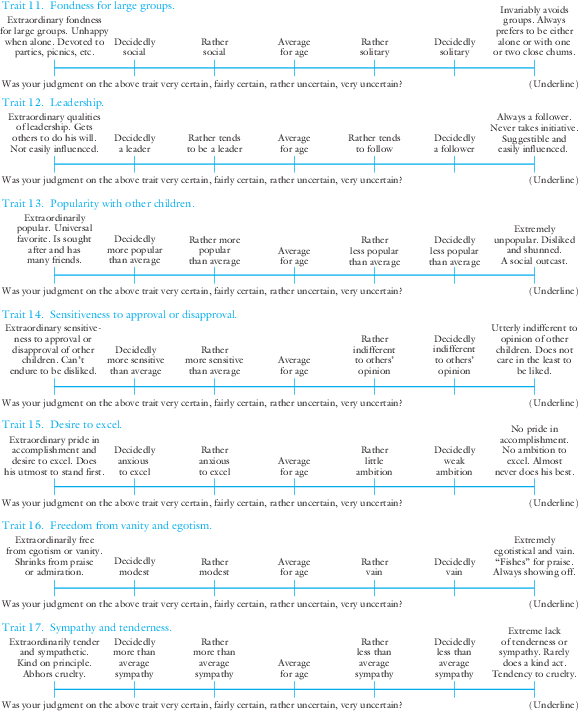 Through questionnaires such as these, Terman obtained information from the parents and teachers of the children he was studying. These childhood ratings have been shown to be predictive of adult personality and accomplishment.
[Speaker Notes: Terman obtained information from parents and teachers of children
Ratings predictive of adult personality
Ratings predictive of accomplishment]
2.3.4: Biological Measures
Phrenology
Electroencephalograms (EEGs)
Position Emission Tomography (PET)
Functional Magnetic Resonance Imaging (fMRI)
Biological assessments of diseases and genetic conditions
[Speaker Notes: Point 1- Phrenology
 Assesses personality by feeling positions and shapes of bumps on people’s skulls
 Different psychological characteristics represented in the brain
 Highly developed abilities/deficits show up in skull distortions
 Influenced subsequent thinking about biological assessment of personality 
 Point 2- Electroencephalograms (EEGs)
 Study of neuronal activity within neocortex
 Measure of evoked potential
 Measures electrical potentials at the scalp
 Allows more flexibility in research 
 Point 3- Position Emission Tomography (PET)
 Shows brain activity by recording the brain’s use of radioactive glucose
 Identification of systematic individual differences in thought processes 
 Point 4- Functional Magnetic Resonance Imaging (fMRI)
 Assesses brain activity by measuring changes in oxygenated blood flow
 Shows which areas of the brain are involved in particular emotional reactions
 Challenging to interpret meaning of such brain processes 
 Point 5- Biological assessments of diseases and genetic conditions
 Thyroid function test
 Blood screening
 Chromosome analysis]
2.3.5: Behavioral Observations
Sir Francis Galton’s approaches
Overview
[Speaker Notes: Point 1- Sir Francis Galton’s approaches
 Pioneered approaches to understanding individual differences
 Pioneered techniques of behavioral observation
 Collected physical measurements of people
 Studied their reactions in controlled situations 
 Point 2- Overview
 Counting people’s experiences
 Understanding people’s interactions
 Facial expressions of emotion coded
 Experience sampling method of assessment
 Present behavior a reliable and valid predictor of future behavior]
2.3.6: Interviews
Psychotherapeutic interviews
Structured interviews
[Speaker Notes: Point 1- Psychotherapeutic interviews
 To find out about a patient’s personality
 Patients discuss important or troubling parts of their lives 
 Point 2- Structured interviews
 To assess Type A behavior pattern
 Characterized by tense, competitive style
 Likely to develop coronary heart disease]
2.3.7: Expressive Behavior
Overview
Expressive style of charismatic people
[Speaker Notes: Point 1- Overview
 Pioneered by Gordon Allport and P. E. Vernon
 An important aspect of personality
 Key element of charisma
 Emotional expression closely tied to dynamic, motivational aspects of personality 
 Point 2- Expressive style of charismatic people
 Display fewer nervous, body-focused type gestures
 Possess more fluent, inspiring speech]
2.3.8: Document Analysis and Biological Studies
Document analysis
Examples of biographical studies
[Speaker Notes: Point 1- Document analysis
 Letters and diaries excellent for studying personality change
 Helps achieve in-depth understanding of individuals across time
 Helps understand the psychological richness of a particular individual’s life 
 Point 2- Examples of biographical studies
 Young Man Luther
 Gandhi’s Truth]
2.3.9: Projective Tests
Overview
The Rorschach test
Thematic Apperception Test (TAT)
[Speaker Notes: Point 1- Overview
 Allows people to “project” their inner motivations
 Drawing pictures, telling stories, completing sentences
 Assumptions about nature of personality and behavior
 Deep, basic motivational factors
 Gauge participants’ emotional or motivational response 
 Point 2- The Rorschach test
 Developed by Swiss psychiatrist, Hermann Rorschach
 Inkblots showed to patients
 Patients asked for descriptions
 One of most widely used projection tests
 Presents vague and ambiguous stimuli and notes their response 
 Point 3- Thematic Apperception Test (TAT)
 Participants make up a story about a picture
 Participants asked to come up with a prediction
 Gauges how people place order on vague stimuli]
2.3.10: Demographics and Lifestyle
Astrology
Demographic information
Examples of societal influences
[Speaker Notes: Point 1- Astrology
 Celestial happenings may influence human behavior
 Relies mostly on superstition and faith
 No rigorous scientific analysis
 No known scientific validity
 Willingness of people to accept almost any explanation of personality 
 Point 2- Demographic information
 Age, religion, place of birth, family size
 Provides framework for better understanding individuals
 Can be misleading
 Twin brothers can possess different personalities 
 Point 3- Examples of societal influences
 The Black Panthers in the 1960s
 Communists in Russia in the 1920s
 Hippies in California in the 1960s
 Divorces in the United States in the 1970s]
2.3.11: Online Internet Analysis of Social Media and Big Data
Reasons for organizations assessing personalities
Problems of implementing big data methods
[Speaker Notes: Point 1- Reasons for organizations assessing personalities
 To understand social networks
 To sell you things
 To see if you are a terrorist threat 
 Point 2- Problems of implementing big data methods
 Ethical issues
 Privacy issues
 Matters of potential abuse]
2.3.12: Is There One Best Method of Assessment?
Relevant factors
Best approach
[Speaker Notes: Point 1- Relevant factors
 The person
 The assessor
 The purpose of the assessment 
 Point 2- Best approach
 Limiting Barnum effect
 Use of multiple methods
 Inherent weaknesses of each method minimized
 Important traits repeatedly emerge
 Triangulate in on valid personality constructs]
2.4: How Not to Test Personality
Objective: Review reasons why some personality tests should not be used
Dubious personality assessments
Graphology
[Speaker Notes: Point 1- Dubious personality assessments
 Astrology
 Palm-reading
 Numerology 
Handwri Point 2- Graphology
ting analysis
 Involves aspects of expressive style
 Means of screening potential employees
 No decent evidence to justify detailed assessments]
2.5: The Design of Research
Objective: Describe the three basic types of research designs used in studying personality
Personality research
Basic elements
[Speaker Notes: Point 1- Personality research
 Not a straight, linear process
 Doesn’t go from hypothesis to final proof
 Frequent backtracking and circling around 
 Point 2- Basic elements
 Case studies
 Correlational studies
 Experimental studies]
2.5.1: Case Studies
Process
Limitations
[Speaker Notes: Point 1- Process
 In-depth study of individuals
 Examine interviews
 Examine documents
 Analyze expressive behavior
 Analyze reactions 
 Point 2- Limitations
 Need further systematic study to become scientific
 Cannot be easily generalized to other people
 Do not tell much about causal relationships]
2.5.2: Correlational Studies
Process
Limitations
[Speaker Notes: Point 1- Process
 Assessment of degree of relationship between two or more variables
 Use of correlation coefficients
 Use of factor analyses 
 Point 2- Limitations
 Do not tell anything about causal directions of associations
 Experimental, quasi-experimental research designs better alternatives]
2.5.3: Experimental Studies
Process
Limitations
[Speaker Notes: Point 1- Process
 People randomly assigned to either treatment group or control group
 Random assignment to conditions provided
 Observation whether interventions caused desired effect 
 Point 2- Limitations
 Findings cannot be generalized to others who have different characteristics
 Not possible to know which moderating factors crucial
 Biases in the process
 Not possible to know which interventions would work]
2.6: The Ethics of Personality Testing
Objective: Examine the ethical context of psychological testing
Paradoxes of using personality tests
Problems of some personality tests
Solutions to these problems
[Speaker Notes: Point 1- Paradoxes of using personality tests
 Tests could carelessly assert dramatic personality differences among ethnic groups
 Tests may be helpful in examining personality differences within ethnic groups
 Testing may uncover interesting group differences  
 Point 2- Problems of some personality tests
 Poorly constructed
 Improperly used
 Wrongly employed 
 Point 3- Solutions to these problems
 Educated people well versed in understanding valid uses
 Be cognizant of severe limits of tests]
Conclusion: How Is Personality Studied and Assessed?
Qualities of personality tests 
Biases to avoid
Different types of personality tests
Problems of personality testing
Solutions to such problems